Mechanismus přenosu signálu do buňky
Bruno Sopko
Obsah
Obecné vlastnosti
Intracelulární receptory pro transkripční faktory
Receptory plazmatické membrány a transdukce signálu
Terminace signálu
Přehled
Literatura
Obecné vlastnosti
Úvod
Příklad Acetylcholinového receptoru Nikotinového typu
Endokrinní, parakrinní a autokrinní systémy
Typy chemických signálů
Nervový systém
Endokrinní systém
Imunitní systém
Eikosanoidy
Růstové
Obecné vlatnosti - Úvod
[Speaker Notes: Lieberman, M., Marks, A.D. MARKS’ Basic medical biochemistry; A clinical approach, 3rd edition, Wolters Kluwer, 2009]
Příklad Acetylcholinového receptoru Nikotinového typu
[Speaker Notes: http://www.youtube.com/watch?feature=player_detailpage&v=vGS7guM1Gw0]
Endokrinní, parakrinní a autokrinní systémy
Endokrinní
Sekrece chemických signálu specializovanými buňkami, následuje přenos krví k cílovým buňkám 
Parakrinní
buňka svými produkty látkami s funkcí hormonů ovlivňuje buňky v bezprostředním okolní (příkladem je synaptický přenos signálu)
Autokrinní
sekrece látek buňkou, při němž vyloučená látka zpětně ovlivňuje buňku samu, tj. působí zpětně na receptory na téže buňce nebo na sousedních buňkách téhož typu
Druhy chemických signálů I.
Nervový systém
Nízkomolekulární přenašeče (Obsahují dusík – Př acetylcholin, epinefrin, γ-aminomáselná kys.)
Neuropeptidy (4-35 aminokyselin)

Endokrinní
Polypeptidové hormony
Katelcholaminy
Steroidní hormony
Thyroidní hormony
Další
Druhy chemických signálů II.
Imunitní systém
Interleukiny
Tumor necrosis factors
Interferony
Colony stimulating factors

Eikosanoidy
deriváty arachidonové kyseliny a dalších polynenasycených mastných kyselin, kontrolují odpověď organismu na zranění (zahrnují prostaglandiny, thromboxany a leukotrieny)
Druhy chemických signálů III.
Růstové faktory
Stimulují buněčnou proliferaci
Platelet-derived growth factor (PDGF)
Intracelulární receptory pro transkripční faktory
Intracelulární receptory- mechanismus
Nadrodina receptorů Steroidních/Thyroidních hormonů
Intracelulární receptory- mechanismus
[Speaker Notes: http://www.youtube.com/watch?v=806wpizgf3o]
Nadrodina receptorů Steroidních/Thyroidních hormonů
Umístěny převážně v jádře
Některé se nacházejí i v cytoplasmě (glukokortikoidy)
Přenášeny krví, vázané na sérový albumin
Nadrodina receptorů Steroidních/Thyroidních hormonů
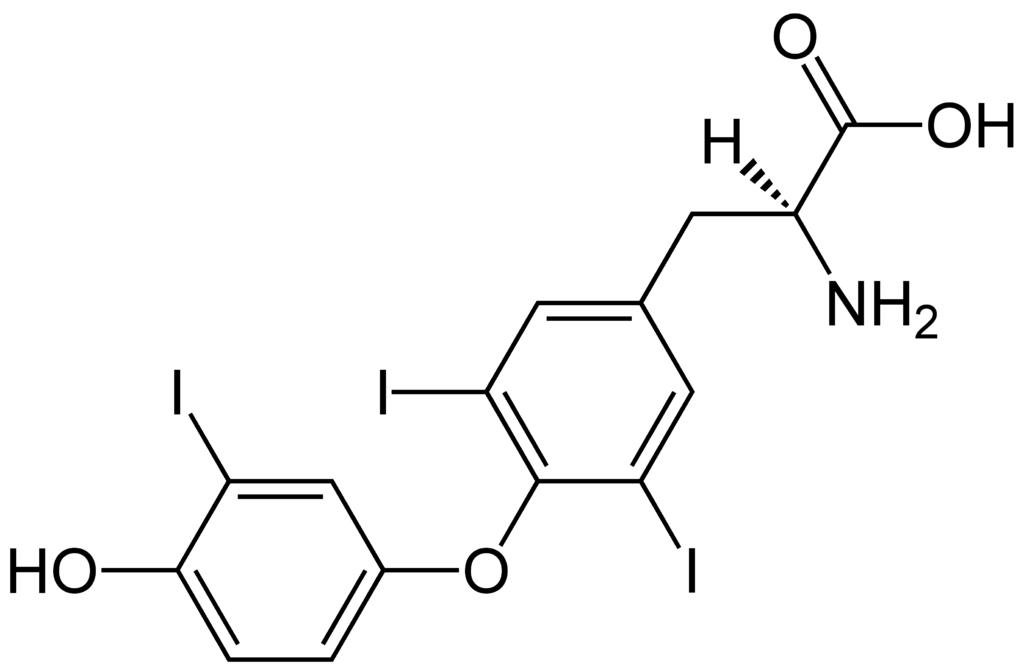 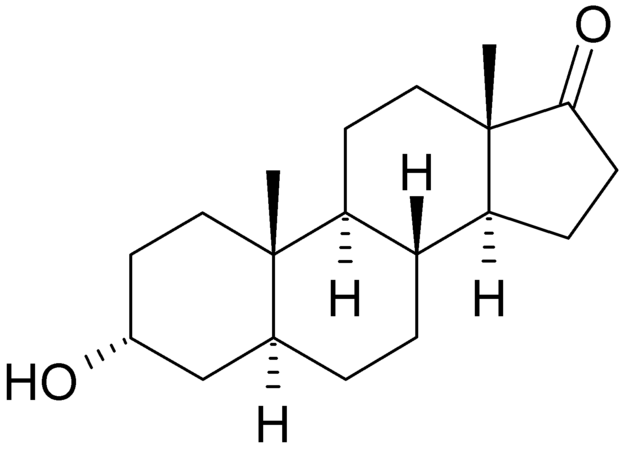 Kortisol (glukokortikoid)
Androsteron (steroid)
3,3',5-trijodo-L-thyronine 
(thyroid)
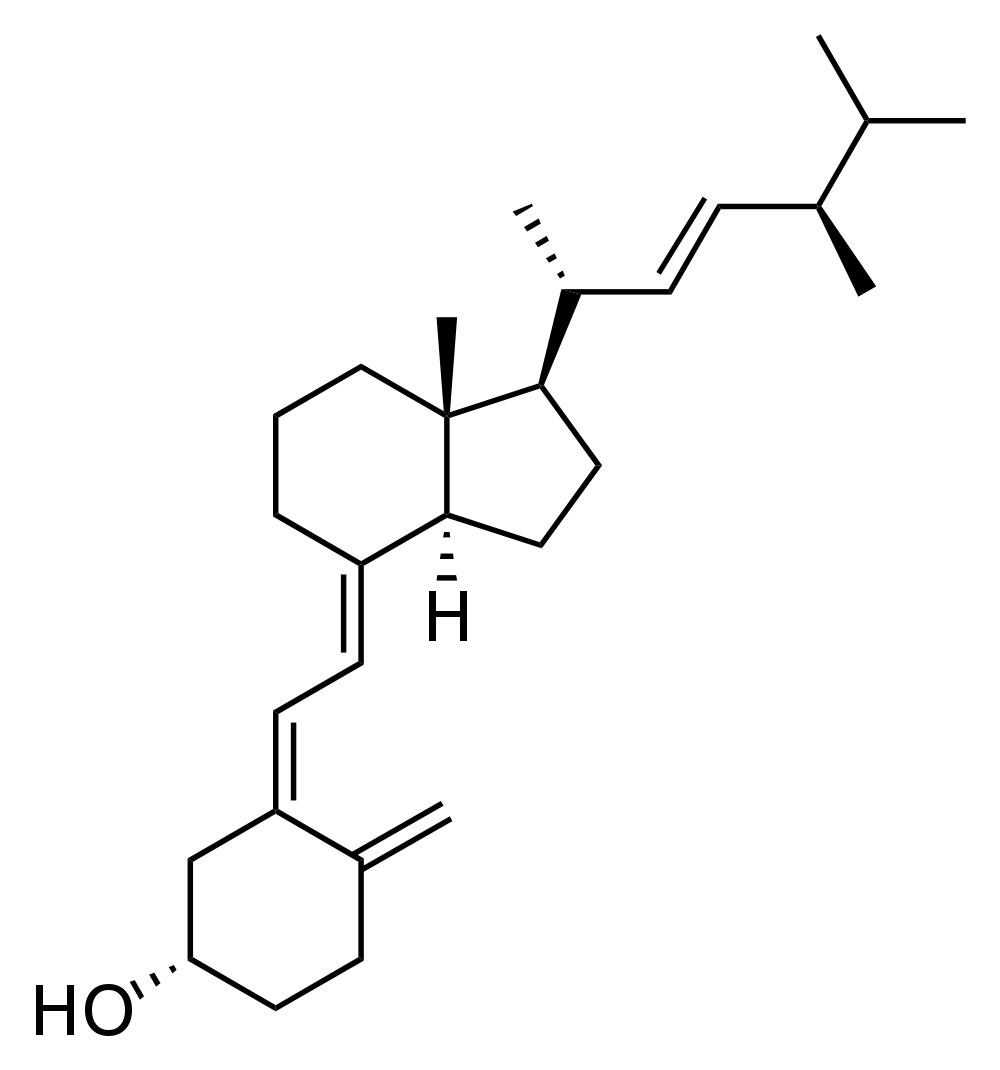 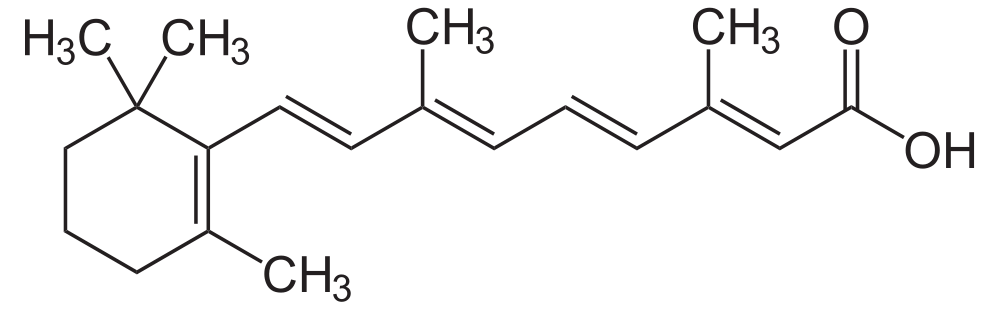 All-trans retinolová kyselina (retinoid)
Vitamin D2
[Speaker Notes: Wikipedia]
Receptory plazmatické membrány a transdukce signálu
Hlavní typy
Tyrosin Kinázové receptory
JAK-STAT receptory
Receptory Serino-Threoninových Kináz
Heptahelikální receptory
Změny v odpovědi na chemické signály
Hlavní typy
Iontový kanál
Kinázy nebo s Kinázami interagující receptory
Heptahelikální receptory (second messenger)
Tyrosin Kinázové receptory
[Speaker Notes: http://www.youtube.com/watch?v=41dmctXlWuQ]
Tyrosin Kinázové receptory
RAS a MAP Kinázová cesta
Fosfatidylinozitol fosfáty v transdukci signálu
Inzulinový Receptor
RAS a MAP kinázová cesta
Každá MAP kinázová cesta začíná aktivací GEF proteinu (Guanine Nucleotide Exchange Factor). V  tomto příkladu vidíme aktivaci GEF T-buněčného adaptorového proteinu LAT, který spojuje ligand vázaný na T-buněčný receptor s MAP kinázovou cestou.
GEF proteiny aktivují malé G proteiny výměnou GDP vázaného na G protein za GTP. S navázaným GTP je tento G protein aktivní a může aktivovat další proteiny.
V MAP kinázové cestě protein aktivovaný malým G proteinem je MAP kináza kináza kináza (MAPKKK).
Activovaná MAPKKK dále fosforyluje druhou kinázu -  MAP kinázu kinázu (MAPKK).
MAPKK je kináza s dvojí funkcí – je schopna fosforylovat jak tyrosin tak serin cílového proteinu
MAPKK fosfhoryluje a aktivuje třetí kinázu nazývanou MAP kináza (MAPK).
Aktivovaná MAP kináza poté migruje do jádra kde aktivuje transkripční faktory.
RAS a MAP kinázová cesta
[Speaker Notes: http://www.youtube.com/watch?v=bYioSvT33cA]
Fosfatidylinozitol Fosfáty v transdukci signálu
[Speaker Notes: Lieberman, M., Marks, A.D. MARKS’ Basic medical biochemistry; A clinical approach, 3rd edition, Wolters Kluwer, 2009]
Inzulinový receptor
JAK-STAT receptory
JAK – Janus Kinase
STAT – Signal Transducer and Activator of Transcription
Receptory Serino-Threoninových Kináz
Převážně cytokiny
Heptahelikální receptory
Heterotrimerické G-proteiny
Adenylyl cykláza and cAMP fosfodiesteráza
Fosfatidylinozitolové Signály Heptahelikálních receptorů
Heterotrimerické G-proteiny
Adenylyl cykláza and cAMP fosfodiesteráza
Adenylyl cykláza and cAMP fosfodiesteráza
[Speaker Notes: http://www.youtube.com/watch?v=0nA2xhNiAow]
Fosfatidylinozitolové Signály Heptahelikálních receptorů
[Speaker Notes: http://www.cliffsnotes.com/study_guide/PI-System-Another-Second-Messenger.topicArticleId-24594,articleId-24545.html]
Změny v odpovědi na chemické signály
Intracelulární fosforylační místa
Počet receptorů – regulované snížení
Komplex hormonu s receptorem zpracován endocytózou
Degradace a recyklace receptorů
Počet dostupných receptorů může být modifikován dalšímy hormony
Terminace signálu
Signální faktor (acetylcholin-esteráza, štěpení inzulinu v játrech)
Vlastní reakcí (GTP v G-proteinu je použit, G-protein GDP komplex tvoří následně originální komplex)
Degradace sekundárního messengeru (fosfodiesterázové štěpení cAMP)
Fosfatázy